Ripetiamo l’apparato riproduttore! 👫🏻
Di Forcella Andrea
Come si forma un nuovo individuo?
• Gli esseri umani hanno la riproduzione sessuata per formare un nuovo individuo.
• Per formare un nuovo individuo c’è bisogno di un apparato di sesso maschile è femminile che ha loro volta producono delle cellule speciali: Lo Spermatozoo (Fig.1) è prodotto dall’apparato di sesso maschile, precisamente dai testicoli situati all’esterno dell’uomo, invece l’Ovulo (Fig. 2) dall’apparato di sesso femminile prodotto dalle ovaie situate all’interno del corpo della donna. 

Fig. 1                                                         Fig. 2
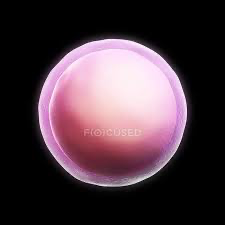 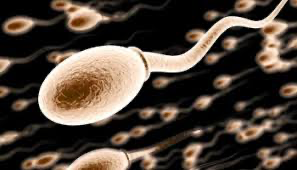 L’apparato riproduttore femminile 🙋🏻‍♀️
• L’apparato riproduttore femminile è formato principalmente dalle: Ovaie, dall’ utero, dalle tube e infine dalla vagina e sono poste all’interno del corpo della donna. Le ovaie sono delle ‘sacche’ che contengono l’ovuli. Le tube sono due sottili canali che congiungono all’utero. La vagina, invece, unisce l’utero con l’esterno ed è anche dove uscirà il bambino alla fine della gravidanza.


Apparato riproduttore femminile     ->
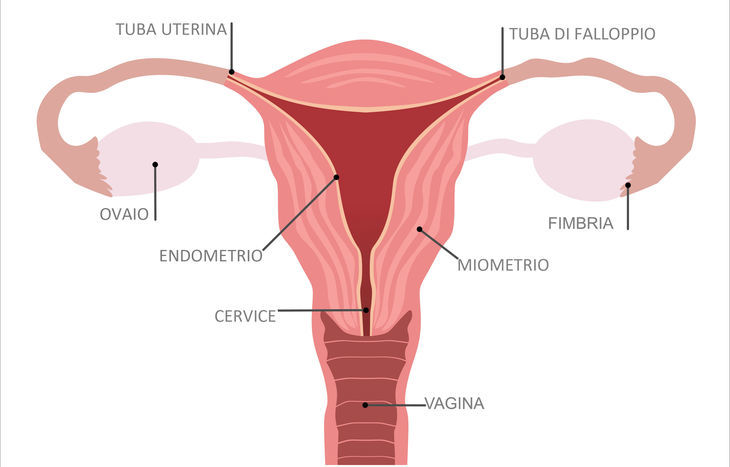 Apparato riproduttore maschile 🙋🏻‍♂️
• L’apparato riproduttore maschile è formato principalmente dai Testicoli e dal Pene che si trovano all’esterno dell’ uomo. I Testicoli si trovano sia a destra che a sinistra del Pene e sono a forma di sacco che ai 12/13 anni d’età producono gli spermatozoi. Il pene è l’organo che provvede alla immissione degli spermatozoi nell’ apparato genitale femminile permettendo la riproduzione.
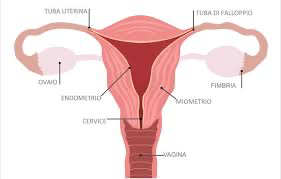 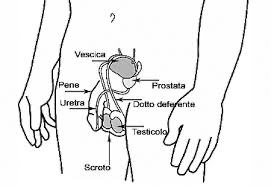 La Pubertà
• La Pubertà è il periodo della vita che dura molti anni e serve a trasformare un bambino in un adulto.
• La Pubertà dura dai 9 ai 13 anni d’età.
• Nella pubertà avviene la crescita delle gonadi, dei due apparati riproduttori, la crescita della peluria, il cambiamento di voce, crescita della peluria, e corporea.
• Durante la Pubertà alcuni neuroni Dell’ Ipotalamo (Una struttura situata nell’ cranio) Produce una sostanza detta Kisspeptina che arrivata ad un certo livello, questa sostanza stimola il rilascio delle Gonadotropine (GnRh) che a sua volta rilasciano altri ormoni, precisamente il Testosterone nei maschi e gli Estrogeni nelle femmine.
• Grazie alla Pubertà non ci sono solo cambiamenti fisici ma anche psicologici cioè che non ci si riconosce più da quando eravamo bambini.
Le mestruazioni
• Le mestruazioni avvengono tra i 12 e i 13 anni d’età ma anche prima.
• Avere le mestruazioni significa che il corpo delle bambine si sta trasformando in donna, infatti una volta al mese esce un ovulo dalle ovaie che va’ verso le tube aspettando che uno spermatozoo la fecondi. Dopo 2-3 giorni l’ovulo si rompe, i livelli di estrogeni si abbassano e dalla vagina c’è una fuoriuscita di sangue.
La fecondazione
• Dall’unione di uno spermatozoo e un ovulo inizia una nuova vita:
La cellula che si forma dopo l’unione dello spermatozoo e l’ovulo si chiama zigote,  è la prima cellula dell’ futuro bambino e qui ha inizio la gravidanza cioè lo sviluppo del bambino che nascerà dopo 9 mesi.
Lo zigote diventa successivamente un Embrione. Nell’utero si forma poi la placenta un organo ricco di vasi sanguigni che comunica con l’embrione attraverso il cordone ombelicale. La placenta nutre l’embrione: attraverso il sangue fornisce ossigeno e le sostanze nutritive di cui ha l’essenza e ritira le sostanze di rifiuto.
 Alla fine dell’terzo mese, le parti e gli organi dell’bambino si sono formate e l’embrione viene detto feto.
 Alla fine della gravidanza cioè alla fine del nono mese avviene la nascita. Ciò avviene grazie al parto cioè il passaggio dall’utero alla vagina fino all’esterno. Il nuovo individuo appena nato ha lasciato l’ambiente materno ed entra nel nostro ambiente sotto forma di neonato.
I‘GEMELLI’
• Quando vengono dei gemelli al mondo ci chiediamo: -Ma come si fanno a formare due bambini se invece ne può nascere solo uno?- questo avviene per un motivo: Durante la fecondazione c’erano due ovuli che aspettavano di essere fecondati perciò 2 spermatozoi sono entrati nei 2 ovuli. Due gemelli sono identici quando condividono la stessa placenta e hanno stesso sesso e caratteristiche simili, se hanno placente diverse, vengono detti non identici e possono presentare sesso e fisionomia diversi.
FINE!